Vysoká škola technická a ekonomická v Českých Budějovicích
Obor: Stavební management
Specializace: Management
Stavební úpravy a změna využití hospodářského objektu (vepřín) na víceúčelový objekt pro bydlení a dílnu.
Autor BP: Tomáš Hořejší (9868)
Vedoucí BP: Ing. Blanka Pelánková
Oponent BP: Ing. Milena Štanclová
Červen 2016, České Budějovice
Osnova prezentace
Motivace a důvody k řešení daného problému
Cíl práce
Umístění stavby
Náplň rekonstrukce
Základní údaje o stavbě
Dispoziční řešení 1.NP
Dispoziční řešení 2.NP
Pohledy na budovu – stávající
Pohledy na budovu – nové
Závěrečné zhodnocení
Doplňující otázky
Motivace a důvody k řešení daného problému
Osobní zájem

Budoucnost ve výstavbě
Cíl práce
Cílem bakalářské práce zpracování projektu rekonstrukce konkrétní budovy ke stavebnímu povolení.
Umístění stavby
Místo stavby:
Kraj: Středočeský
Obec: Slavkov
Katastrální území: Křešice u Olbramovic
Parcelní číslo: st.91

Mimo souvislou zástavbu 
Západní okraj obce





					zdroj: http://nahlizenidokn.cuzk.cz/
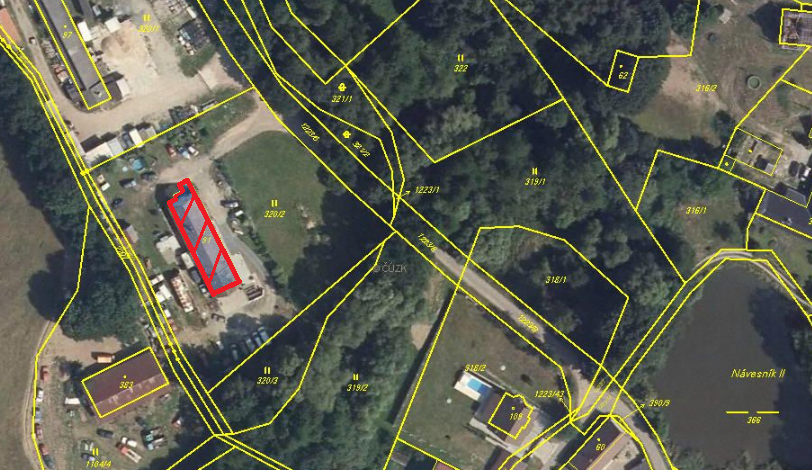 Náplň rekonstrukce
Nové provedení podlah v 1.NP
Nová dispozice v 1.NP
Příprava pro budoucí rekonstrukci v 2.NP
Zateplení objektu
Podlahy
Sokl
Fasáda
Střecha
Terénní úpravy
Základní údaje o stavbě
stávající stav         nový stav
Zastavěná plocha:		     264m2	          272m2
Obestavěný prostor:	          1 320,3m3           1 632,48m3
Užitná plocha:			440,15m2  	     449,16m2
Počet podlaží:			      2			2
Sklon střechy:			     30°		          30°
Uvažovaný počet osob: 	       	      0	                      3
Dispoziční řešení 1.NP
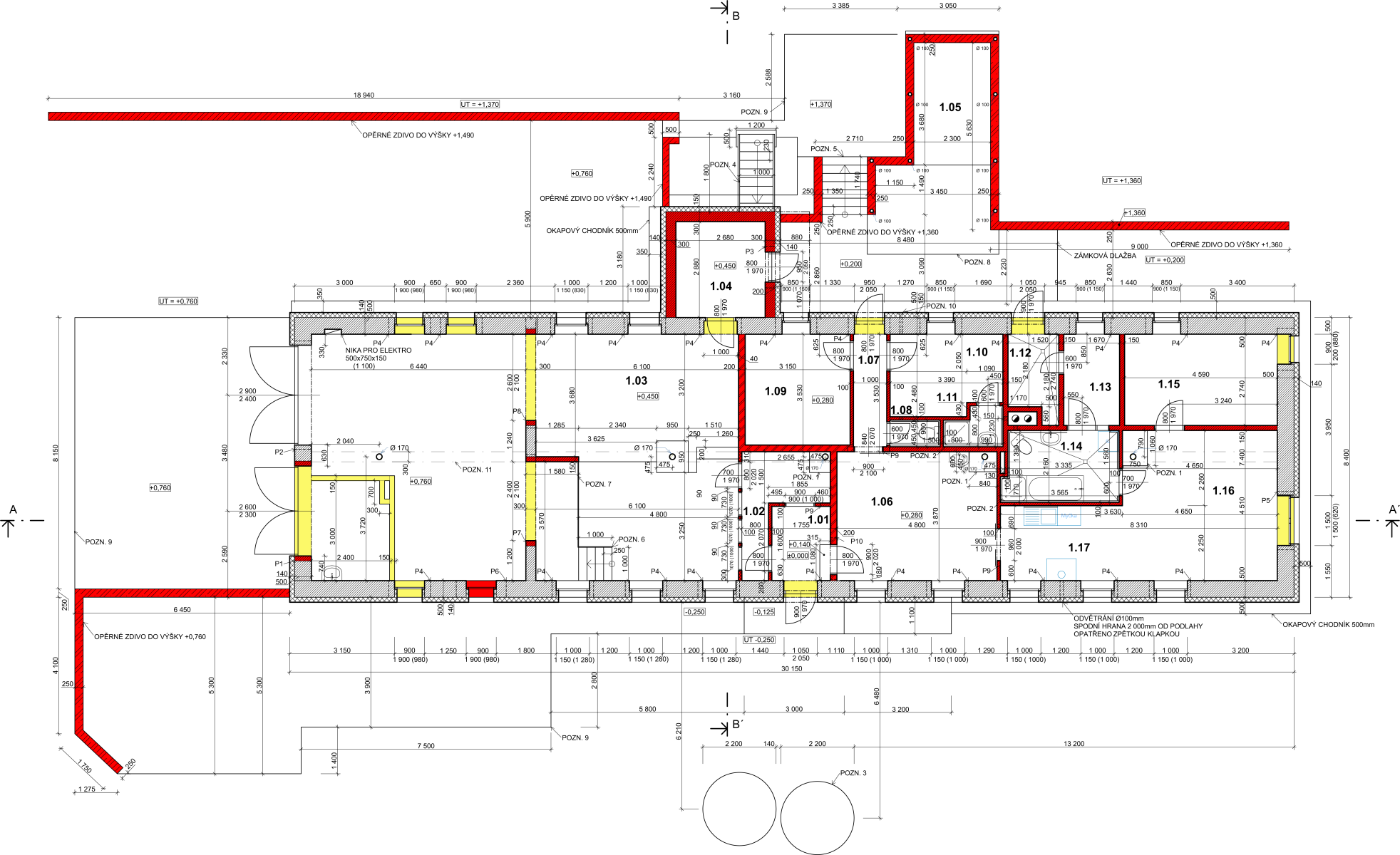 Dispoziční řešení 2.NP
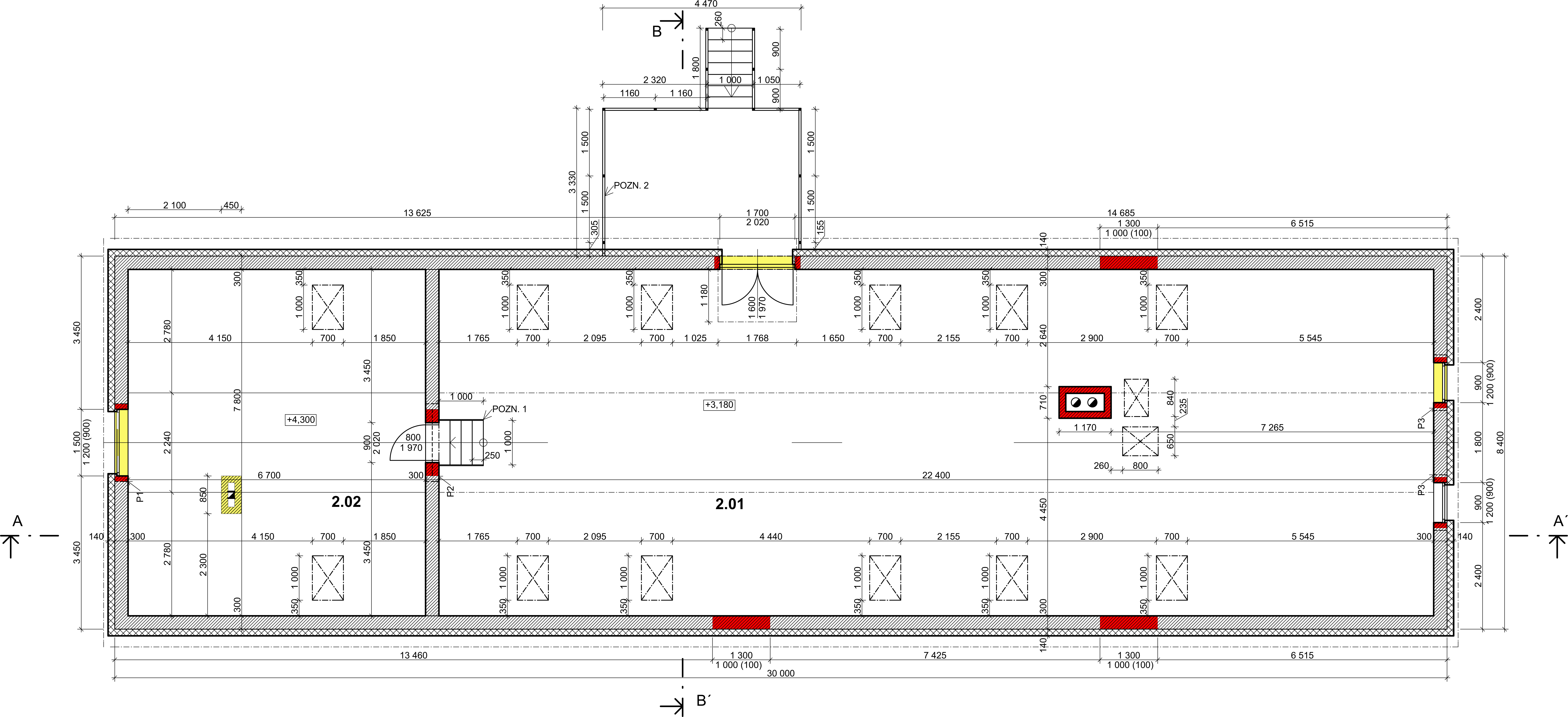 Pohledy na budovu - stávající
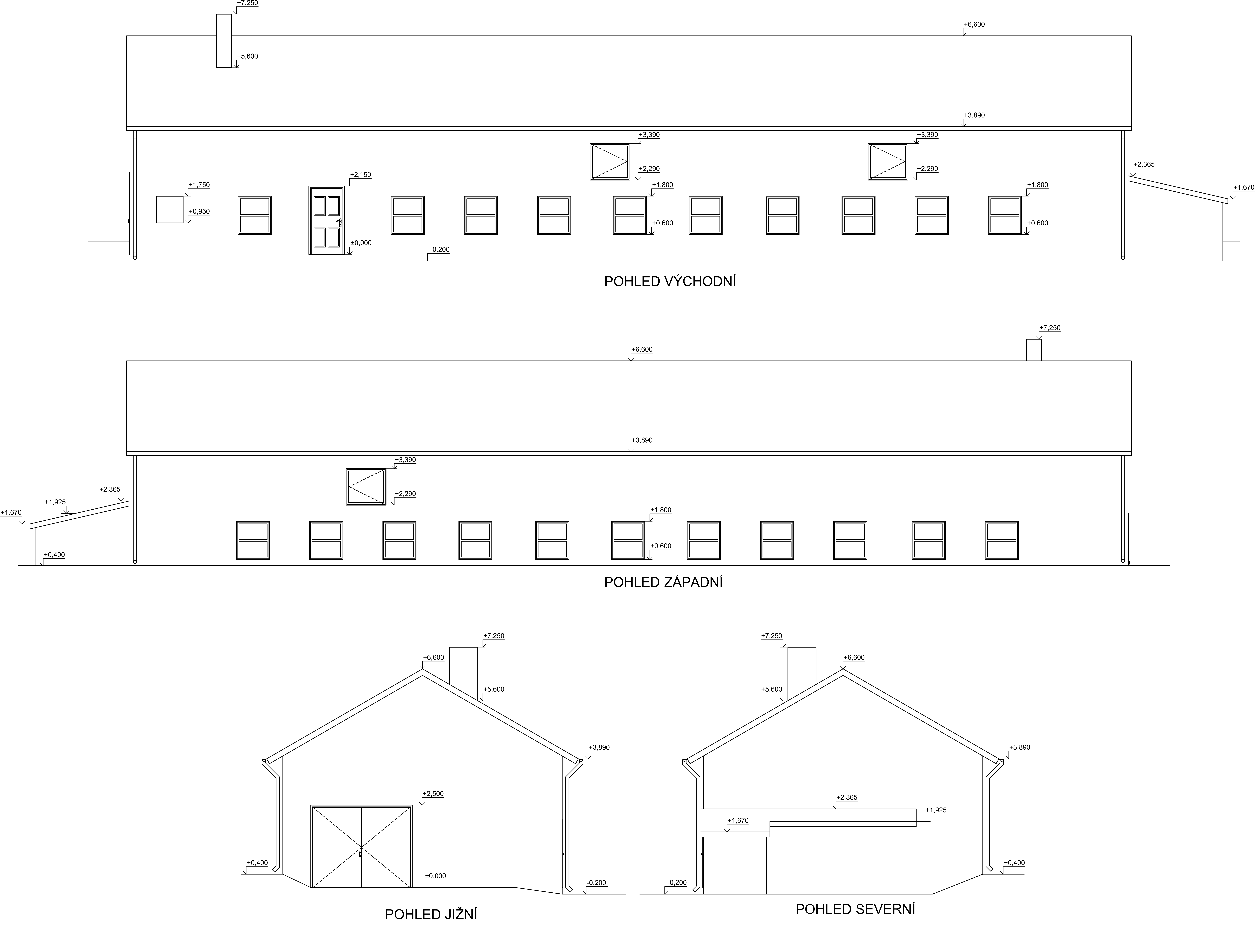 Pohledy na budovu - nové
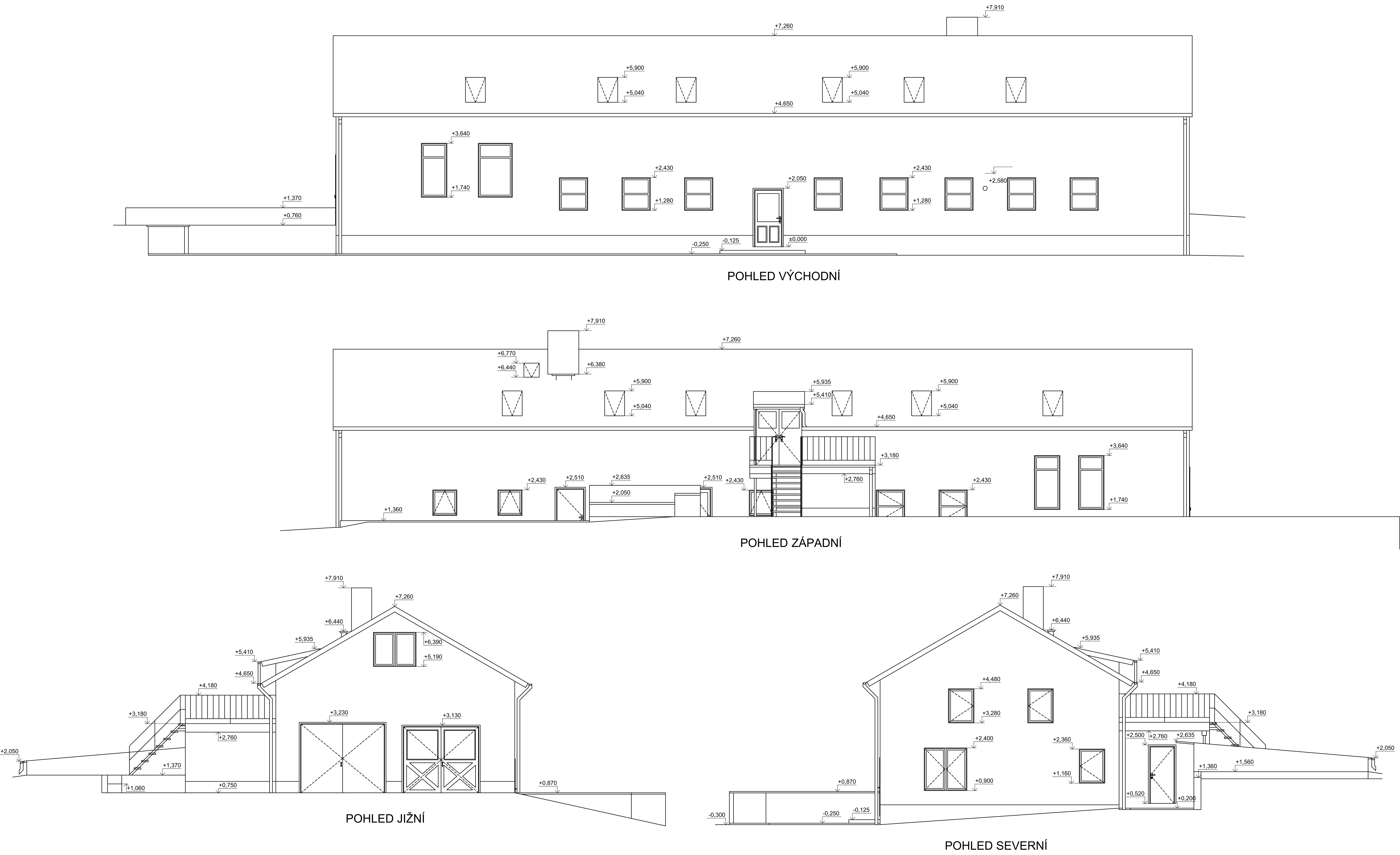 Závěrečné zhodnocení
Vypracování projektu pro stavební povolení
Vytvoření nové bytové jednotky
Vytvoření zámečnické dílny
Příprava 2.NP pro budoucí rekonstrukci
Snížení nákladů na provoz objektu

Cíl práce byl splněn
Doplňující otázky
Jak bude provedeno napojení hydroizolace nové podlahy na stávající hydroizolaci v konstrukci obvodové stěny? Obě hydroizolace jsou v rozdílných výškách.
Děkuji za pozornost